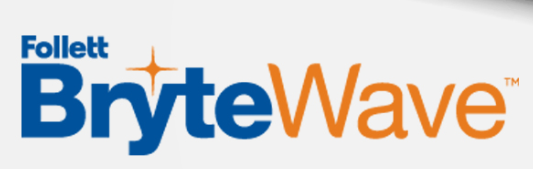 How to Access Digital Course Materials
Purchased OnlineUpon placing your order for a digital access code, you will receive two (2) emails. The second email will contain your digital information to access your code.
Purchased OnlineVisit the URL provided in the 2nd email first
Purchased OnlineCreate an account if it’s your first visit, or log-in
Purchased OnlineAfter log-in or account creation, enter the PIN provided in the 2nd email, in the “Redeem” box.
Purchased OnlineOnce redeemed, a new code will be generated in your “My Shelf” for the publisher’s site (Pearson, McGraw Hill, Cengage)
Purchased OnlineIn some cases, no new code will generate, and your book will be on your Shelf and available to begin reading right away.
Purchased OnlineIf a new code is generated, go to the URL provided by your instructor and redeem your new code for access!
Purchased In StoreNo problem! The code is in the center portion of the receipt. Just follow the same instructions once you locate it.**Make sure to ask for a digital receipt at checkout too!**
Best PracticesCreate an account on the bookstore site too!
Best PracticesThis will store all your digital codes for future use and easy access, under your order history!
Best PracticesNow you can access them anytime and anywhere when you need it!
If you have difficulty accessing your eBook once you are logged on or experience any problems with the BryteWave site, you contact their customer service for support.
BryteWave Solve (Customer Service): https://brytewavesolve.zendesk.com/hc/en-us
If you need further support, please call BryteWave’s Customer Service line: 1-877-612-2233
We are always here to help too! 630-942-2361
Need more Help?Code not working? Technical support?